Accessibility 101: Overcoming Physical Barriers in Worship Spaces
Todd Dvorak AIA
2017 National Conference on Worship Music & the Arts
JUNE 14 & 15, 2017
Introduction
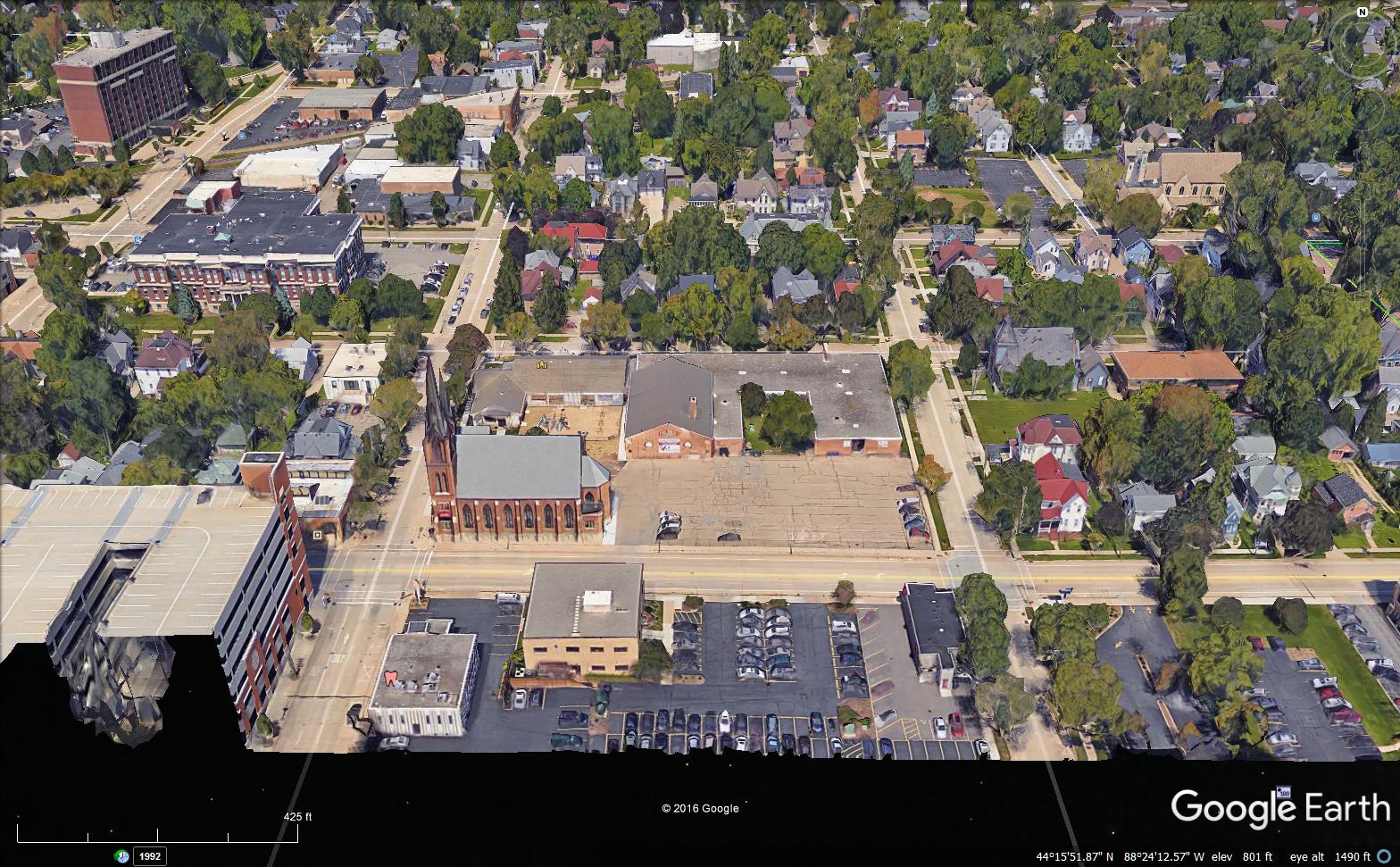 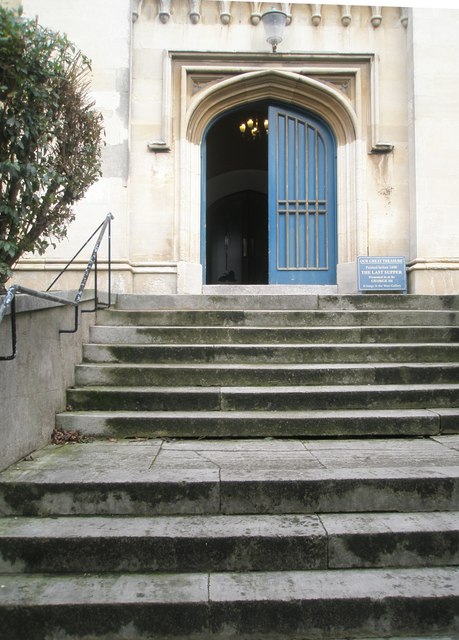 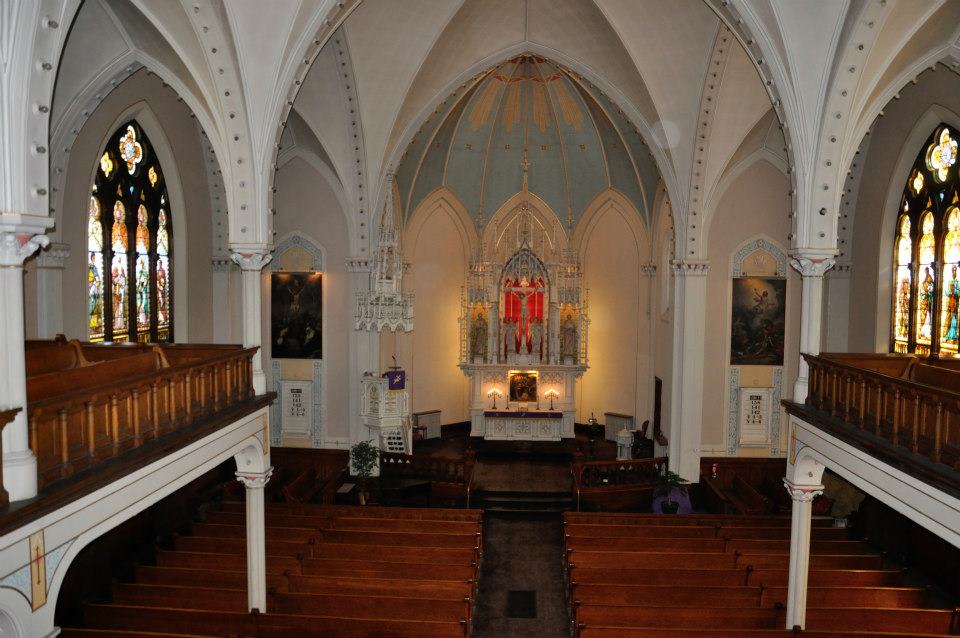 Introduction
65% of those without disabilities attend religious services at least once per month
47% of those with disabilities attend religious services at least once per month

73% of those with disabilities say their faith is very important to them
55% of those without disabilities say their faith is very important to them
3
Discussion focus
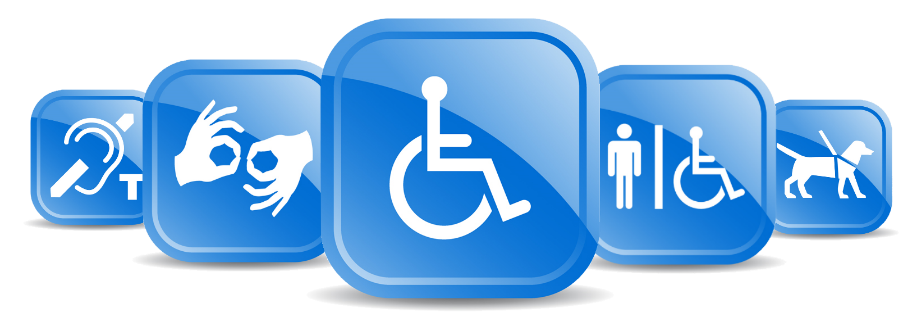 Code requirements

Elements of accessibility
Parking 
Entrance
Worship space
Bathrooms

Insight to share at your home congregation
4
Expectations
Americans with Disabilities Act, 1990

State Building Codes (International Building Code, Chapter 11), tells us WHAT
Americans with Disabilities Act Accessibility Guidelines (ADAAG), tells us HOW
American National Standards Institute (ANSI, Section A117.1), tells us HOW	

What is in effect varies from state to state
5
Building codes– WHAT vs. HOW example
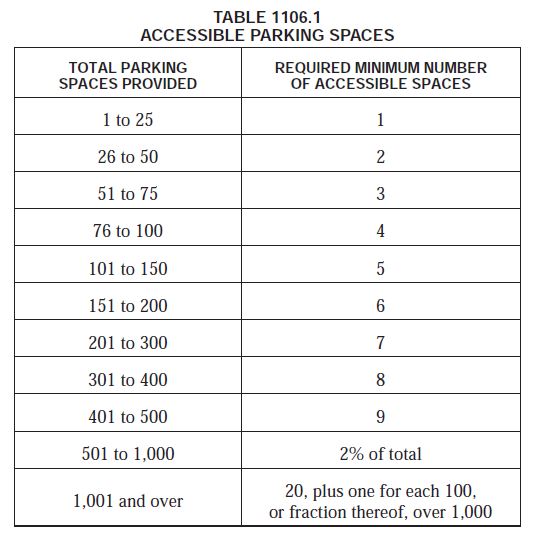 International Building Code, Chapter 11– identifies what quantity of accessible parking stalls are required
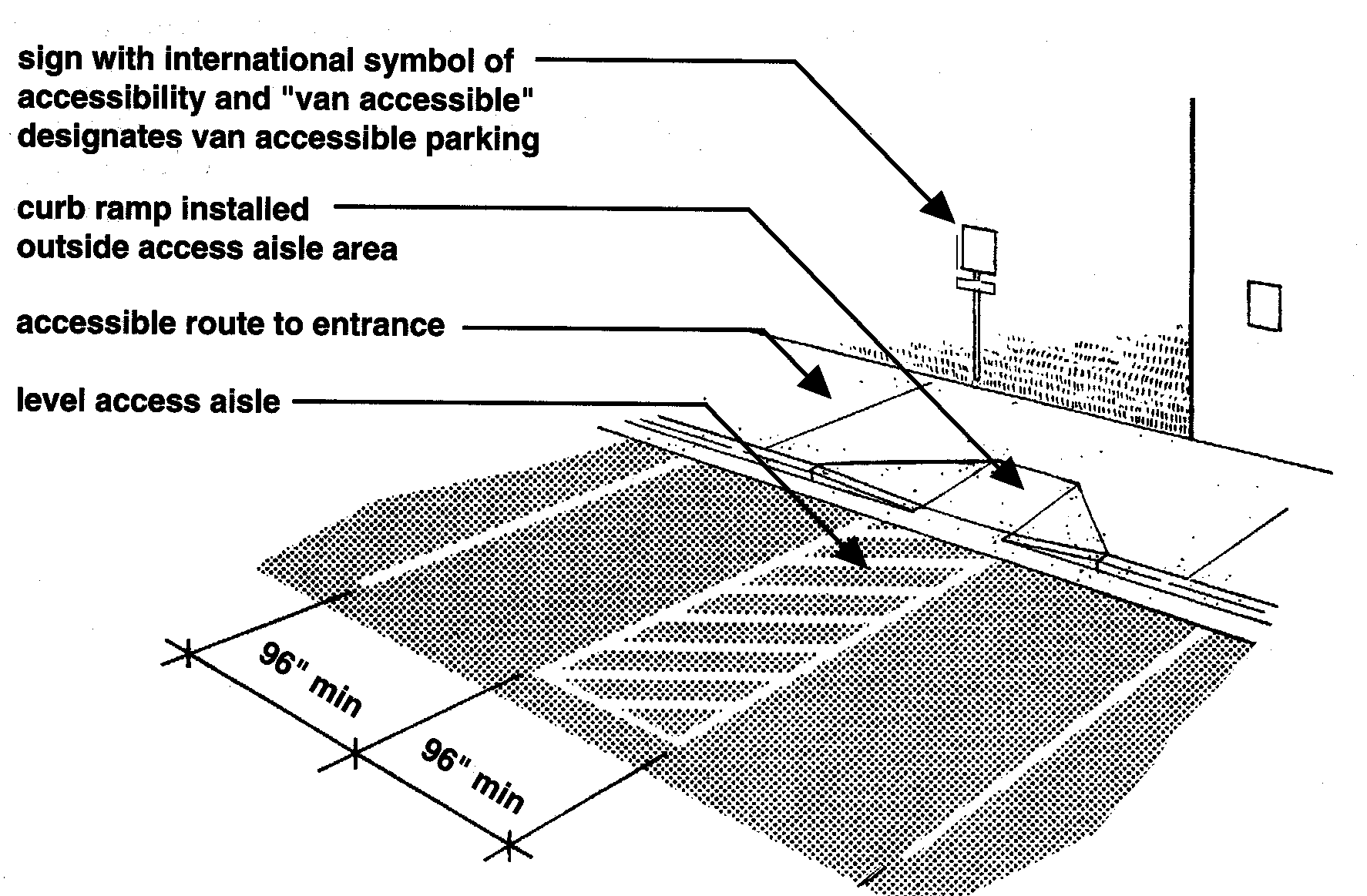 ADAAG and ANSI tells us how to design each accessible parking stall
6
Expectations
Is a church required to follow the Americans With Disabilities Act?

Is any part of your building shared with the public or rented by outside groups?
Are you renovating or building a new building?
7
Components on the accessible route
Accessible parking spaces
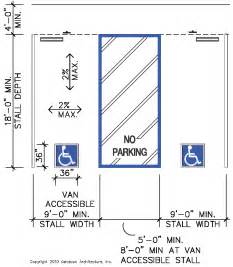 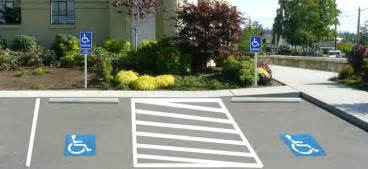 8
Components on the accessible route
Entry: Ramps

1:12 Slope maximum
Alternative accessible route
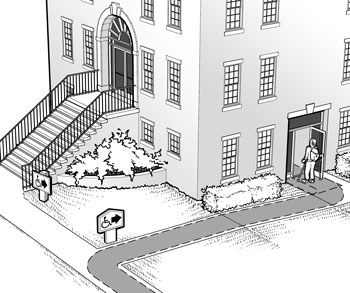 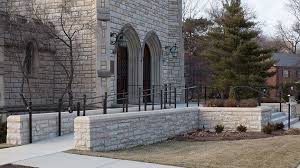 9
Components on the accessible route
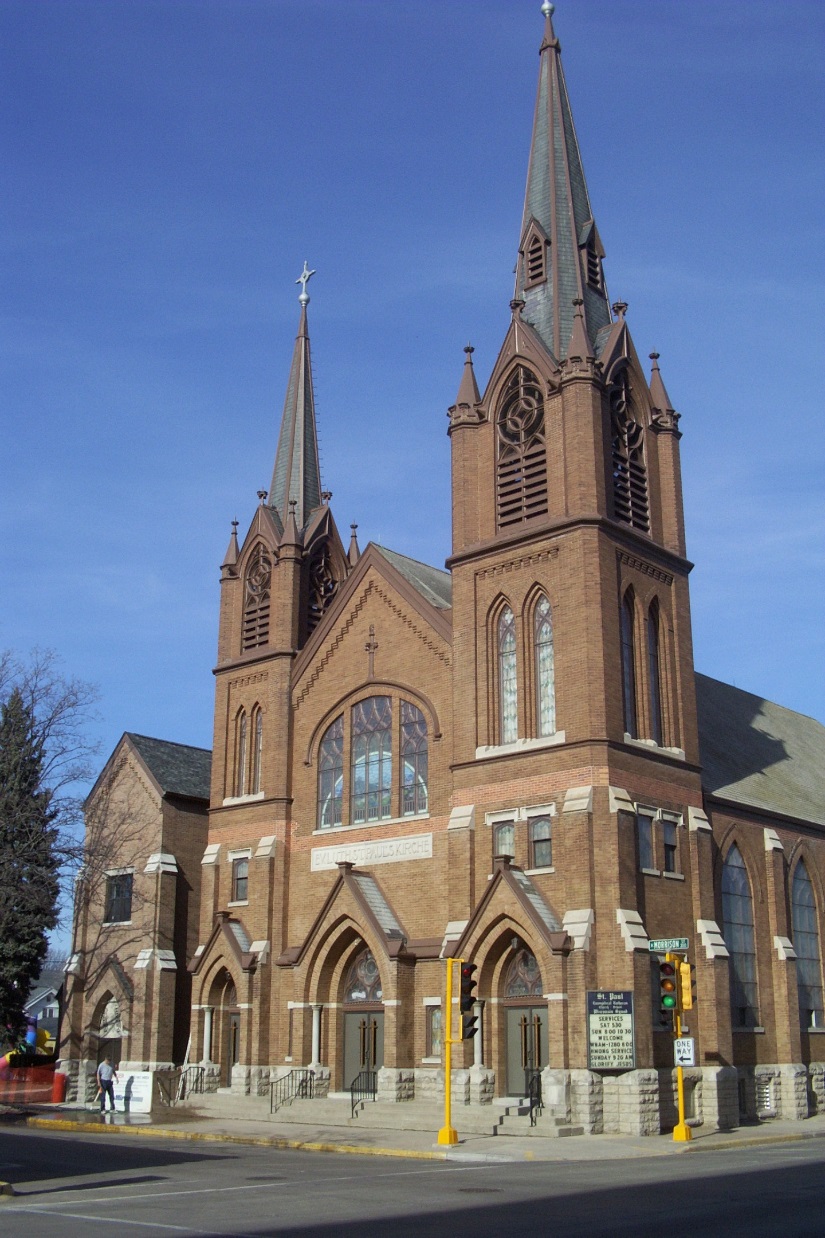 Entry: Stairs

7” maximum rise
11” minimum run
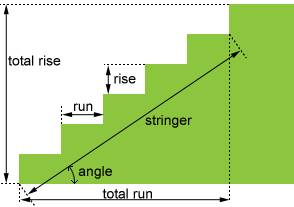 10
Components on the accessible route
Handrails

6” vertical step
clearance and diameter
Top of handrail height
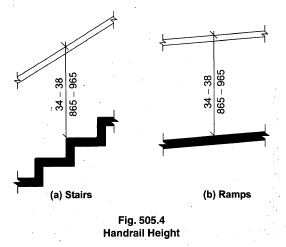 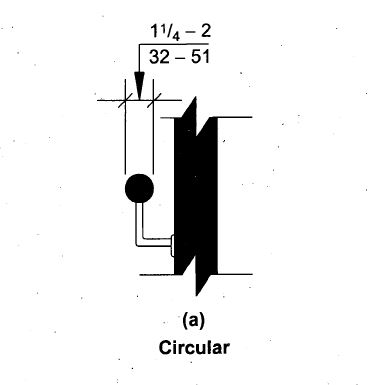 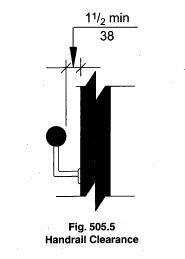 11
Components on the accessible route
Guardrails

Handrails versus guards
30” vertical separation
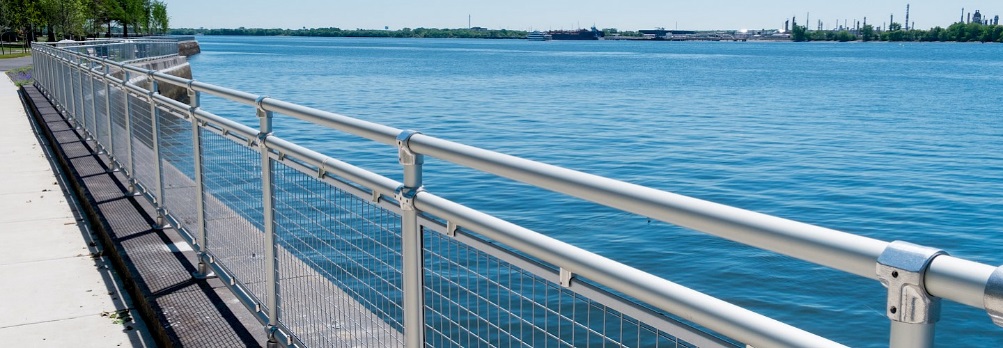 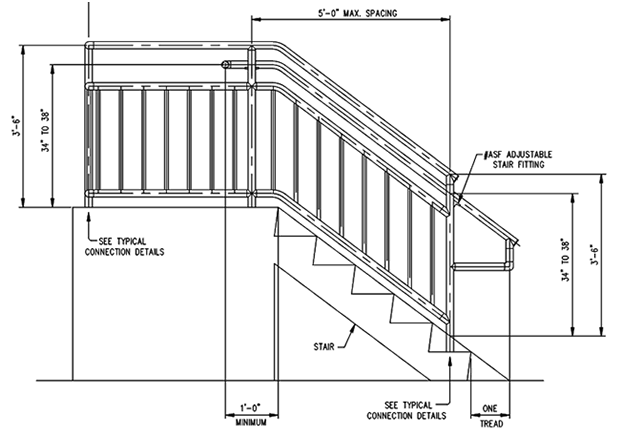 12
Entering the Building
Narthex

Mailboxes
Coat Racks
Drinking Fountain
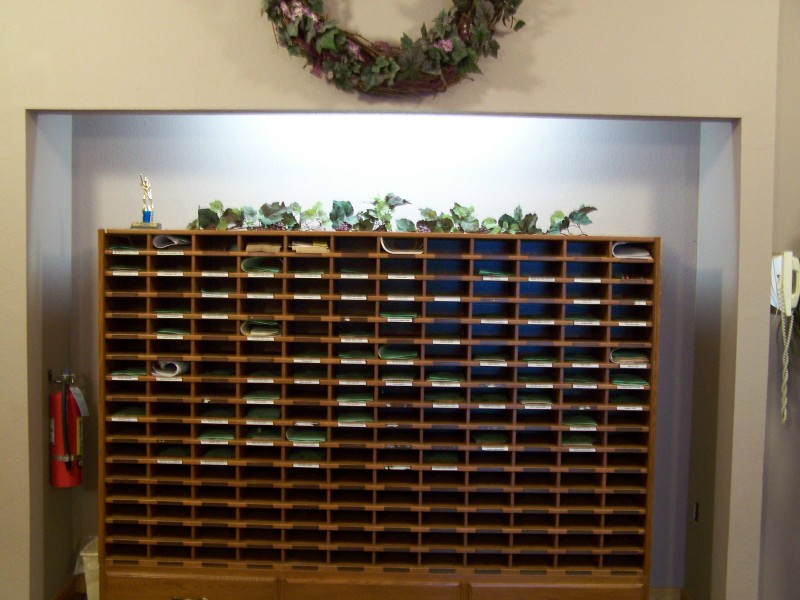 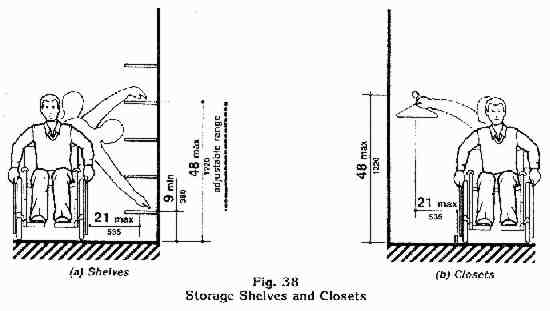 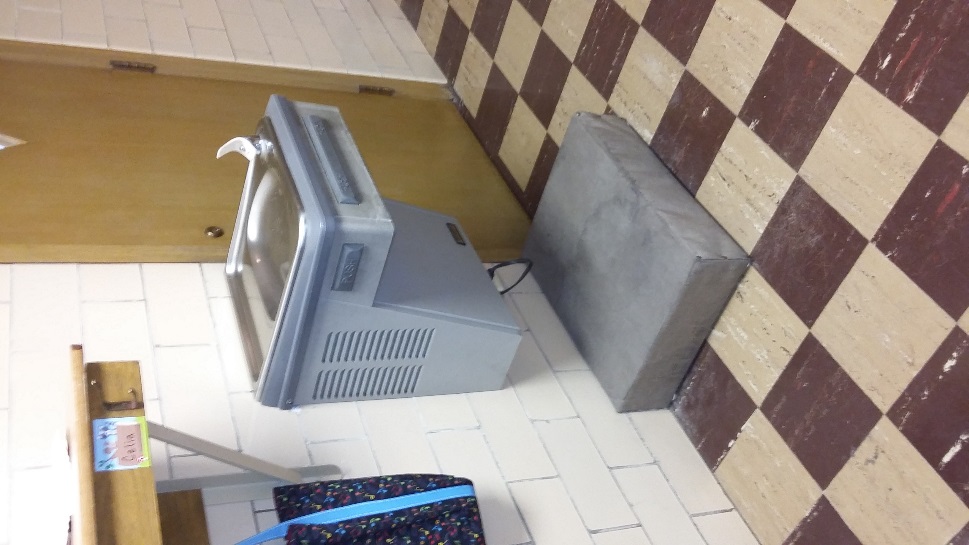 13
Moving Through the Building
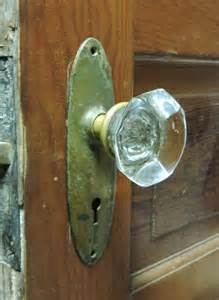 Narthex

Doorknobs
Protruding objects
Door widths
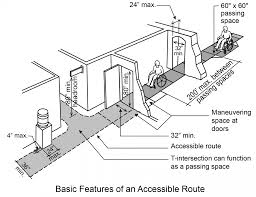 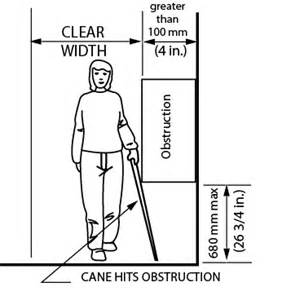 14
Worship
Nave

Pew Cuts
Pew Spacing– assumes no more than 14 persons in one pew
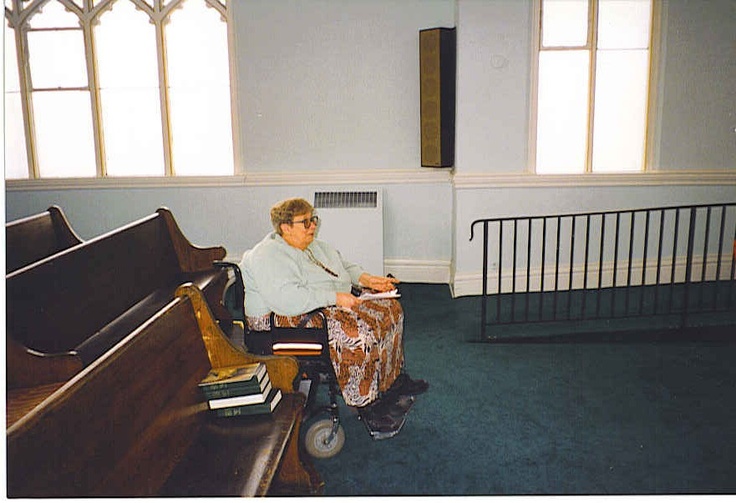 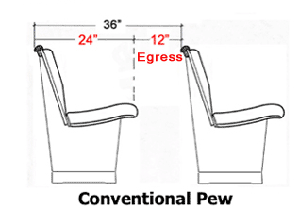 15
Worship
Chancel

Baptismal Font
Lord’s Supper
Pulpit
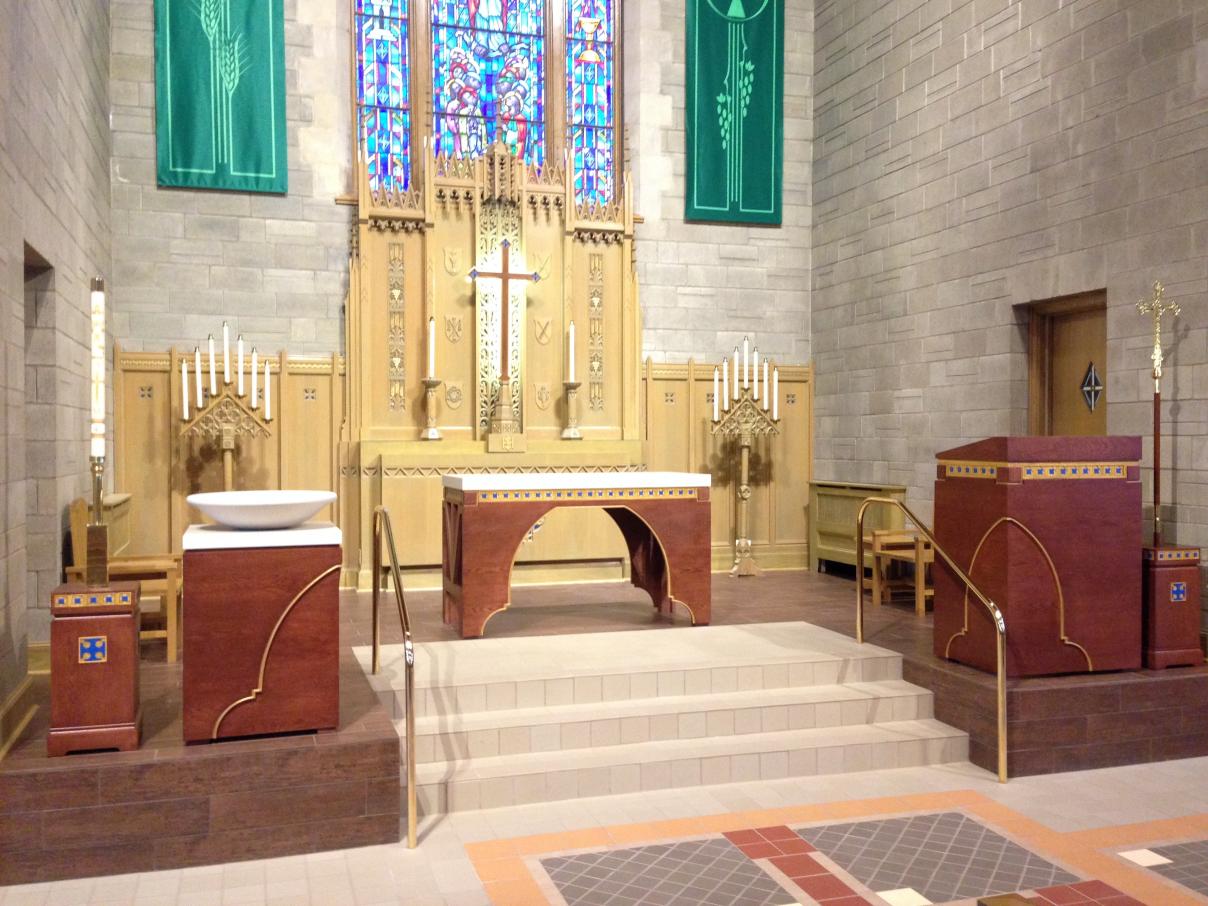 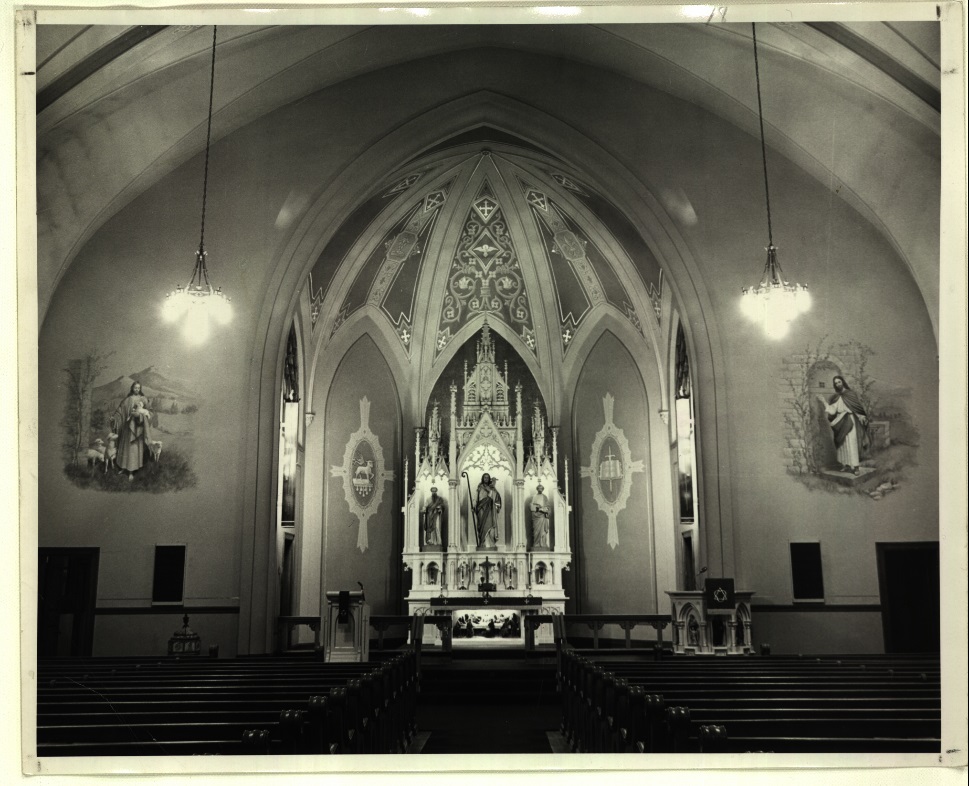 16
Worship
Chancel

Lighting
Large Print Bulletins
Screens?
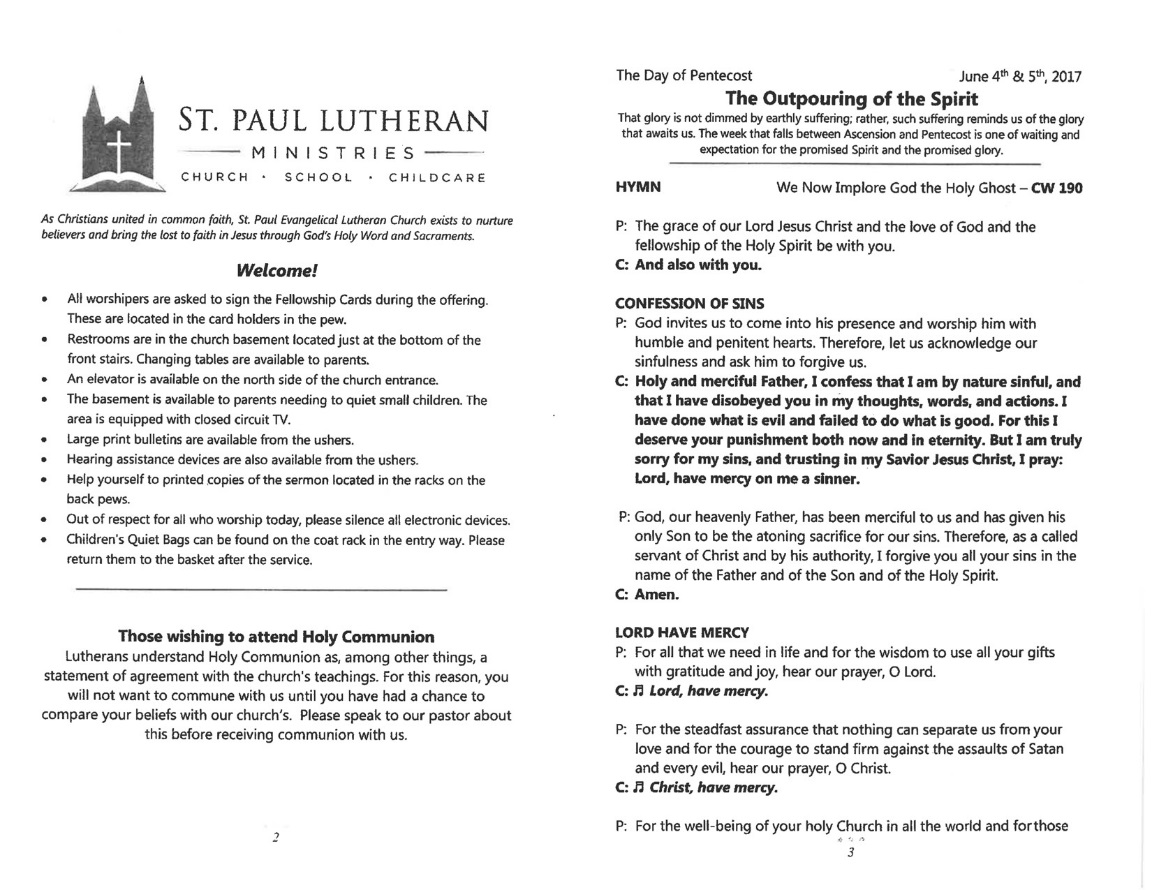 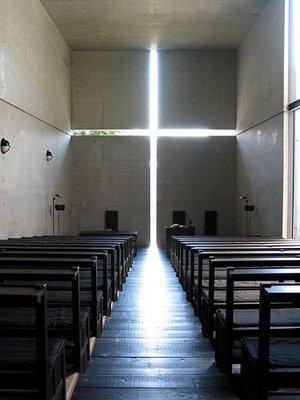 17
Accessory spaces
Bathrooms – water closets

Grab Bars
Sizes
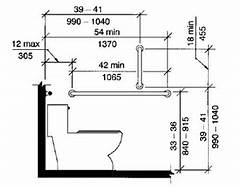 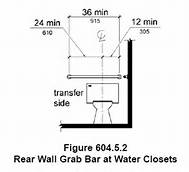 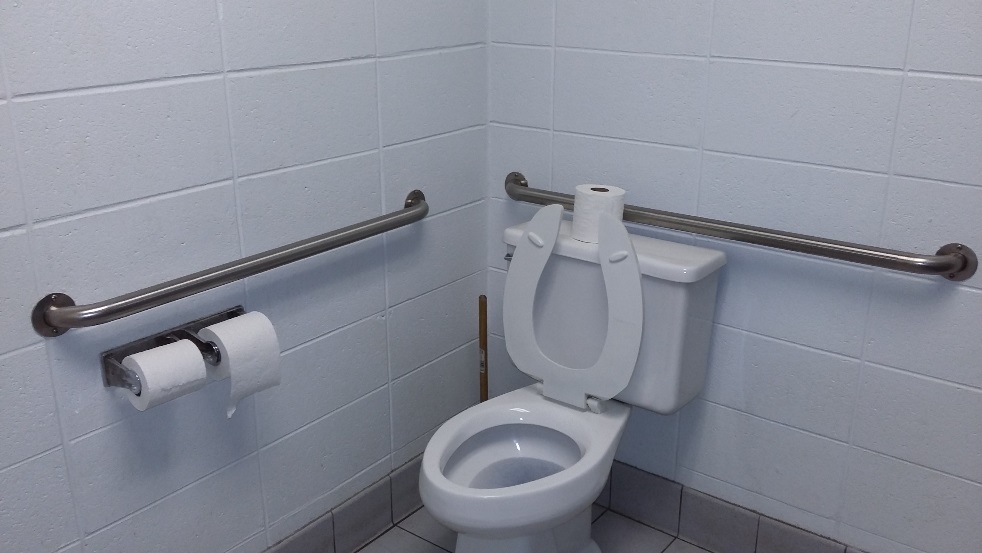 18
Accessory spaces
Bathrooms– sinks and accessories

Accessories
Soap dispenser
Paper towel dispenser
Mirror Height
Sink Height
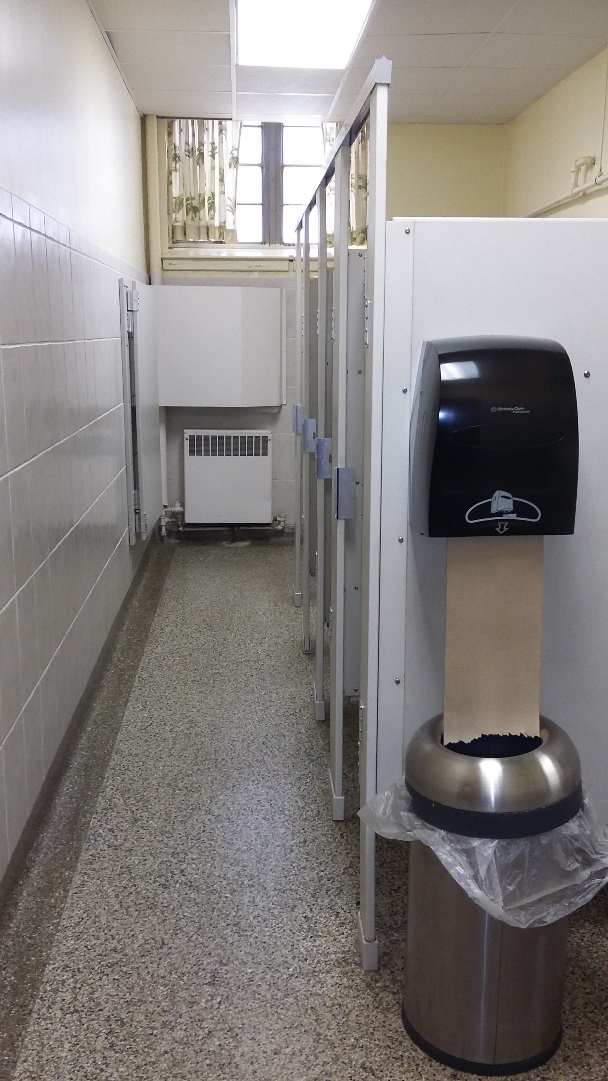 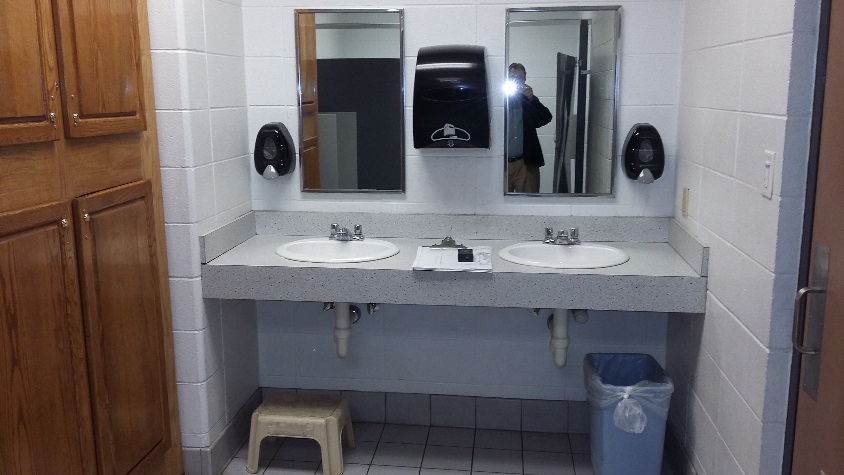 19
Areas for improvement
Entrance
Provide handicapped marked stalls closest to accessible entrance
Keep all surfaces smooth– no uneven surfaces
Handrails when needed

Narthex / Welcome
Large print bulletins
Coats and mailboxes at lower heights

Worship
Location of Baptismal Font
Distribution of Lord’s Supper

Bathrooms
Grab Bars, even in non-compliant water closets
Non-slip flooring
Adjust heights of sinks,
20